Новая редакция международного стандарта ISO 8217X Всероссийский Форум «Современное состояние и перспективы развития российского рынка бункеровочных услуг». 29 июня 2017
Александр Бедай
Veritas Petroleum Services
ISO 8217:2017. Область применения
«Топливо» означает:
Углеводороды, полученные из нефти, нефтеносного песка и сланца;
Синтетические углеводороды и углеводороды, полученные из возобновляемых источников, похожие по составу на нефтяное дистиллятное топливо;
Смеси вышеуказанных углеводородов с FAME.

      FAME - сложный метиловый эфир жирной кислоты
ISO 8217:2017
Включены новые марки дистиллятного топлива – DFA, DFZ и DFB
Максимальное содержание FAME – до 7,0%

Содержание серы в DMA и DMZ снижено до 1,00%, 
Содержание серы в DMB снижено до 1,50%

Добавлены требования к температуре помутнения CP и температуре закупорки холодного фильтра CFPP для зимних сортов DMA и DMZ. Пределы CP и CFPP не установлены.
ISO 8217:2017
Удалены приложения:
Содержание серы;
Температура вспышки;
Катализаторная крошка;
Прецизионность и интерпретация результатов испытания.
ISO 8217:2017. Общие требования
Топливо должно быть однородным и соответствовать характеристикам и пределам, перечисленным в Табл. 1 и 2
Сорта DF содержат до 7,0% (по объему) FAME.
Топливо сорта DMX не должно содержать FAME. 
Минимальное количество FAME в DMA, DMZ, DMB и сортах RM – не более 0,5%.
Топливо не должно содержать любое вещество в количестве, которое делает топливо непригодным для использования (т.е. быть опасным для персонала, угрожать безопасности судна или отрицательно влиять на работу механизмов).
Допускается наличие в топливе присадок, предназначенных для улучшения
ISO 8217:2017
Не содержит спецификацию для ULSFO (0,10% S).

Пределы AL+Si без изменений.


ЧТО ДАЛЬШЕ?
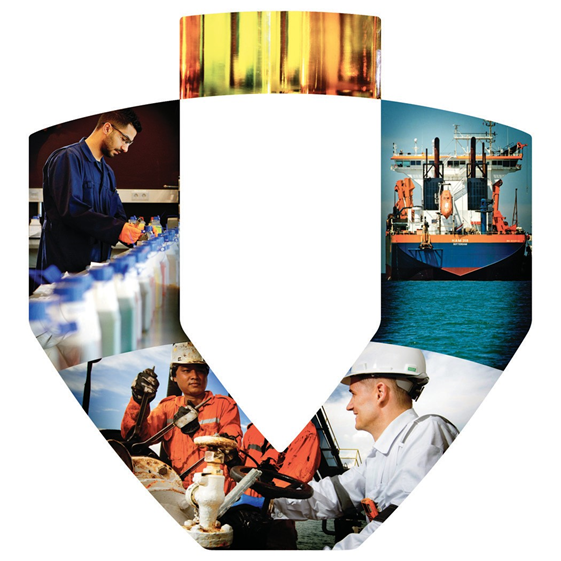 Благодарю за внимание!
Alexander.Beday@v-p-s.com
+7 (921) 952 13 66